NÁRODNÉ OBRODENIE
Charakteristika diel
Slovenské národné obrodenie v období klasicizmu a osvietenstva
Začína sa zjednocovanie slovenskej literatúry a kultúry, sebauvedomovací proces Slovákov ako národa.
1. fáza – začína Tolerančným patentom cisára Jozefa II. (1781), nastáva sloboda vierovyznania a ruší sa aj nevoľníctvo, stavajú sa cesty, zavádza sa povinné školstvo. 
1787 – Jazykovedno-kritická rozprava o slovenských písmenách uvádza systém slovenských hlások a základné pravopisné pravidlá. Následná Slovenská gramatika (v latinčine) a Slovár slovenský česko-latinsko-nemecko-uherský  vytvárajú prvý úplný systém pravidiel slovenského pravopisu (Anton Bernolák, Anton Kubica)
Od r. 1789 celonárodný spolok Slovenské učené tovarišstvo, ktoré vydáva  knihy slovenských autorov, okrem prózy (Bajza) vychádza najmä populárno-vedecká literatúra (o poľnohospodárstve - Fándly, zdravotníctve – Hrdlička, aj o histórii – Sklenár, Papánek). Vychádzajú noviny a časopisy (Prešpurské noviny, Staré noviny literního umění). Rozvíja sa najmä vecná literatúra
2. fáza – M. Hamuljak zakladá Spolok milovníkov reči a literatúry SLOVENSKEJ (1834)
diferenciácia snáh – za slovenčinu (v tom čase bernolákovskú) - Hollý a Hamuljak a za biblickú češtinu aj pre Slovákov  - Šafárik, Kollár (vďaka nim dvom vznikajú diela o Slovanoch a slovanstve, zjednocujúce snahy). 
3. fáza národného obrodenia pokračuje v období romantizmu nástupom štúrovskej generácie.
Jozef Ignác Bajza(1755 – 1836)
Vytvoril tzv. slowácki jazyk, prvý sa tak pokúsil napísať dielo v slovenskom jazyku – bol to prvý román v slovenskej literatúre:  Príhody a skúsenosti mládenca Reného (René mláďenca príhodi a skusenosťi), 1784. 
1. diel je epický, napínavý, odohráva sa zväčša v exotickom prostredí, Bajza chce čitateľa zaujať natoľko, aby si prečítal aj druhý diel, v ktorom ho oboznamuje so Slovenskom v minulosti a dnes, je kritický (aj preto cirkev 
2. diel zakázala a prvý raz vyšiel až v r. 1955)
Slovenské dvojnásobné epigrammata jednako-konco-hlasné a zvuko-mírné (Slovenské dvojdielne epigramy, rýmujúce sa a v časomiere), 1794
Veselé účinki a řečení, 1795 (humoristické kratšie prózy)
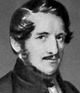 René mládenca príhodi a skúsenosti
Postavy: 
René – syn talianskeho obchodníka, rozvážny mladík 
Van Stiphout – Reného vychovávateľ a sprievodca
na cestách, kňaz 
Fatima – Reného stratená sestra, ktorá žije na dvore tripoliského pašu 
tripoliský paša – vychovával Fatimu od narodenia, správca Tripolisu 
Hadixa – veľmi múdra krásna muftiho dcéra, zaľúbi sa do Reného 
mufti – Hadixin otec, mohamedánsky patriarcha
1. časť
René odchádza so svojím sprievodcom Van Stiphoutom z Benátok do Tripolisu hľadať svoju stratenú sestru. V Tripolise sa stretáva s pašovou dcérou Fatimou a zistí, že práve ona je jeho sestra. Plánujú spoločný útek, no Fatimu unesú. René sa ju opäť vydáva hľadať, ale dostáva sa do otroctva. Tu sa stáva učiteľom muftiho krásnej dcéry Hadixy. Hadixu ešte v kolíske sľúbili synovi tripoliskému pašovi - Ibrahimovi. Zaľúbia sa do seba a chcú spolu odísť do Reného rodného mesta Benátok. Oboch odsúdia na smrť. Spolu s Reném sa zachránia pred smrťou. René odchádza do Benátok. Hadixe sľúbi, že sa po ňu vráti. Medzitým Van Stiphout zachráni Fatimu a spolu odchádzajú do Benátok  Práve tu sa dozvedajú pravdu o pôvode Fatimy a jej bratovi. Keď sa s Reném stretávajú v Benátkach sú veľmi šťastní. Nakoniec do Benátok prichádza aj Hadixa a všetko dobře končí.
2. časť
V druhom zväzku sa vyberie spolu s Van Stiphoutom spoznávať európske krajiny. Najprv navštevujú kláštory. Spoznávajú mladú mníšku, ktorá im odhalí svoje tajomstvo, pre ktoré musí aj naďalej byť mníškou. Plavili sa Dunajom cez Viedeň, na Slovensko. Tu sa k nim pripája sprievodca, ktorý im vysvetľuje slovenské pomery. René, ako nezaujatý cudzinec, pozoruje a súdi mravy panujúce na Slovensku. Poučuje ich o Slovákoch, o ich jazyku, literatúre a dejinách. Opisuje dedinské pomery, výtržnosti a bitky, alkoholizmus, biedu a pritom zbytočne nákladné svadby, pobožnosti, poverčivosť, odsudzuje žobravých mníchov, opisuje krutosť pánov a život šľachty. Dozvedáme sa o rodinnom živote evanjelického biskupa, o praktikách židovského krčmára a lakomstve katolíckeho farára.
Najistejším prostriedkom dostať sa na bohatú faru je teda osvedčený spôsob: Úctivo sa poklonkovať týmto mocným prostredníčkom, bozkávať im ruky, do očí aj pred inými vychvaľovať okrem iného najmä ich telesné pôvaby, kartovať s nimi a ochotne im slúžiť rečami aj činmi. Kňaz takto získa meno statočného človeka, čo sa všeobecne rozchýri, a stane sa preto hodným, ba najhodnejším uchádzačom o faru so žijúcim ešte duchovným.
Ak sú patróni veľkí páni, ku ktorým sa preto nemožno tak ľahko dostať, natískať sa do ich priazne takýmito spôsobmi, nech sa zaliečajú ich úradníčkom, aj oni im vyhovejú.
Anton Bernolák(1762 – 1813)
Jeho mimoriadny talent sa prejavil už na bratislavskom Generálnomseminári
Tam sa stal propagátorom národnobuditeľských snáhslovenského národa. 
Pre realizáciu týchto ideí a zámerov mal všetkyodborné predpoklady: ovládal viacero cudzích jazykov, od klasických až po moderné a mal na vtedajšiu dobu široké vedomosti zo všeobecných dejín, ekonomiky, medicíny, estetiky, hudby a politiky. 
Jazykovedno-kritická rozprava o slovenských písmenách (1787 vydaná anonymne, zostavil v spolupráci s A. Kubicom),mala pripojený aj návrh pravopisu – Ortho graphica.
Grammatica slavica (Slovenská gramatika), 1790
Etymologia vocum slavicarum (Odvodzovanie slovenských slov), 1791
Slovník slovenský česko-latinsko-nemecko-maďarský (pôvodný názov: Slovár slovenskí česko-laťinsko-ňemecko-uherskí, mal 6 zväzkov, dokončil po smrti Bernoláka J. Palkovič)
Jazykovedno-kritická rozprava...
Táto Rozprava odhaľuje a vyvracia viaceré pravopisné chyby predchádzajúcich gramatikov: nech sa teda preto na nás nik nehnevá, že slobodne opúšťame zavedený ťažký a chybný spôsob písania a že ustaľujeme zreteľnejší a lepší, postavený na pevných a akoby zo samej povahy veci odvodených základoch.
Juraj Fándly(1750 – 1811)
Píše v bernolákovčine.
Uvádzal bernolákovčinu do praxe, ako prvý vydáva rozsiahlejšie dielo v bernolákovčine: Dúverná zmlúva medzi mňíchom a diáblom (1789)
Piľní domajší a poľní hospodár (8-zväzková encyklopédia poľnohospodárskych vedomostí, 1792)
Slovenský včelár 
Zeľinkár
Ovčár 
Stručné dejiny slovenského národa
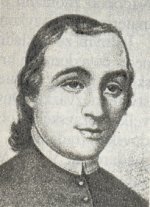 Dúverná zmluva medzi mňíchom a ďáblom
- uštipačný diabol Titinillus (paradoxne samotný Fándly, katolícky kňaz!) sa zhovára s mníchom Atanáziom a poukazuje na zbytočnosť žobravých mníšskych rádov... 
(Po smrti Jozefa II., 1790, ktorý zrušil rády žobravých mníchov, bolo dielo zakázané)
Juraja Fándlyho podnietilo k napísaniu tejto knihy viac-menej aj to, že v blízkosti jeho fary v Naháči sa tiež vyskytoval takýto žobravý kláštor, jeho fara pustla, pretože farníci podporovali žobravé rehole a nie faru.
Dúverná zmluva medzi mňíchom a ďáblom
písaná formou dialógu 
Atanázius - konzervatívny, prepustený mních, ktorý sa vydáva „do sveta“ 
Titinilus - uštipačný a inteligentný čert, ktorý mu na tejto ceste robí spoločnosť. 

„Doteraz ste zo sveta žili – teraz do sveta idete, dosiaľ ľudia k vám putovali – včuľ vy k nim vandrujete, a ktorí vám doteraz dávali, tým teraz musíte vy vlastnou prácou navrátiť – veď viete, že bez práce nie sú koláče.“ 
Paradoxné je, že hoci je Juraj Fándly kňaz, vyjadruje sa ústami diabla.
Pavol Jozef Šafárik(1795 – 1861)
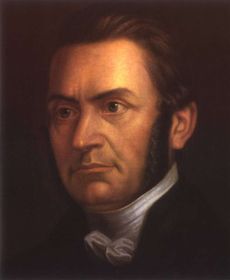 Píše v češtine a nemčine
Tatranská múza s lýrou slovanskou (1814, poézia, subjektívne pocity)
Písně světské lidu slovenského v Uhřích (1823, 2 zväzky, zbierka ľudových piesní, pri zbierke mu pomáhali aj Kollár a Benedikty, Kollár neskôr v zberateľskej činnosti pokračuje...)
Dejiny slovanskej reči a literatúry všetkých nárečí (1826, vecný obraz jazykovej a kultúrnej bohatosti slovanstva, napísané v nemčine)
Slovanské starožitnosti (1837) – historická rekonštrukcia dejín slovanských národov od najstarších čias po 10. storočie.
Slovanský národopis (1842) – podrobné rozdelenie a charakteristika slovanských jazykov aj s priloženou mapkou. Slovákov chápe ako súčasť českého jazyka.
O pôvode a vlasti hlaholského písma (1858) - na základe výskumu dokazuje, že hlaholika je staršia ako cyrilika.
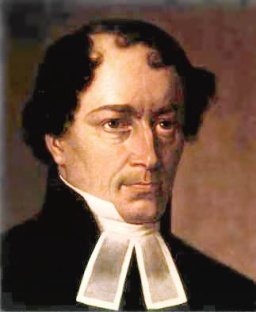 Ján Kollár(1793 – 1852)
30 rokov pôsobil ako evanjelický kňaz v Budapešti a vo vyššom veku ako profesor vo Viedni a poradca vlády v otázkach slovenského školstva, pričom de facto navrhoval češtinu ako spisovný jazyk (tzv. nová staroslovienčina). 
píše v češtine, propagátor myšlienky panslavizmu (slovanskej vzájomnosti)
Básně Jána Kollára (1821) – sonety, už tam sa prvýkrát objavuje postava Míny.
Slávy dcéra (1832), Predzpěv a 5 spevov: I. Sála II. Labe, Rén, Vltava III. Dunaj IV. Léthé V. Acheron
Národné spievanky alebo Svetské piesne Slovákov v Uhorsku (1834, Národnie Zpievanky čili písně světské Slowákuv v Uhrách) – zbierka slovenských ľudových piesní, ktorú mu pomohlo zozbierať 95 zberateľov, vyhýbal sa len zbojníckym piesňam, lebo ich vnímal ako škodlivé.
O literární vzájemnosti mezi kmeny a nářečími slávskými (1836, navrhuje spoluprácu slovanov v literatúre, pričom vyčleňuje iba 4 slovanské jazyky – ruský, poľský, český a srbochorvátsky. Slovenský jazyk ako samostatný neuznáva.)
V roku 1846 sa Kollár ostro postavil proti štúrovskej slovenčine v spise Hlasové o potřebě jednoty spisovného jazyka mezi Čechy, Moravany a Slováky.
SLÁVY DCERA
básnická skladba 
motivácia: 1. láska k žene (Frederika Schmidtová – vzal si ju za manželku až po 16-tich rokoch, keď umrela jej matka, ktorá so sobášom nesúhlasila)
                      2. slovanské nápisy na náhrobkoch v Jene
                      3. nemecký nacionalizmus
Kollár cestuje z Jeny do Bratislavy, cez Prahu (Sála, Labé, Rén, Vltava, Dunaj). Všade ho sprevádza jeho láska Mína. Je to jeho životná priateľka a láska Frederika Schmidtová,s ktorou sa zoznámil v Jene, keď tam študoval. 
Kollárovi sa podarilo ukázať cit milenecký ako aj vzťah vlastenecký a to sú dva hlavné motívy v celej skladbe. Dielo je písané v češtine (slovakizovanou češtinou).
SLÁVY DCERA
KOMPOZÍCIA:
Předzpěv – klasicistický (žalospev, časomerný veršový systém, elegické distichon
 
Spevy – preromantické, upúšťa od časomiery: sylabotonický veršový systém, sonetová forma
motív cesty a putovania (inšpirácia romantickým autorom G. G. Byronom)
napriek tomu aj v spevoch prvky klasicizmu:
Prítomnosť sprievodcu (postava Milka a Míny)
- podobnosť s Danteho Vergíliom a Beatrice či Bajzovým Van Stiphoutom
Předzpěvideový a kompozičný rozbor
Aj, zde leží zem ta před okem mým slzy ronícím,
někdy kolébka, nyní národu mého rakev.
Stůj, noho! Posvátná místa jsou, kamkoli kráčíš,
k obloze, Tatry synu, vznes se, vyvýše pohled,
neb raději k velikému prichyl tomu tam se dubisku,
jenž vzdoruje zhoubným až dosaváde časům.
Však času ten horší je člověk, jenž berlu železnou
v těchto krajích na tvou, Slávie, šijí chopil.
Horší nežli divé války, hromů, ohně divější,
zaslepenec na své když zlobu plémě kydá.
Ó věkové dávní, jako noc vůkol mne ležící,
ó krajino, všeliké slávy i hanby obraz!
Od Labe zrádného k rovinám až Visly nevěrné,
od Dunaje k hltným Baltu celého pěnám;
krásnohlasý zmužilých Slovanů kde se někdy ozýval,
aj, oněmnělť už, byv k úrazu zášti, jazyk.
Předzpěvideový rozbor
Aj, zde leží zem ta před okem mým slzy ronícím,
někdy kolébka, nyní národu mého rakev.
Prechádza krajinou a žiali nad zemou Lužických Srbov, ktorí boli v 19. storočí takmer ponemčení…
Stůj, noho! Posvátná místa jsou, kamkoli kráčíš,
k obloze, Tatry synu, vznes se, vyvýše pohled,
neb raději k velikému prichyl tomu tam se dubisku,
jenž vzdoruje zhoubným až dosaváde časům.
Obáva sa rovnakého osudu na Slovensku, a preto vyzýva, aby sa Slovania privinuli k silnému „dubisku“ (Rusku), ktoré „vzdoruje zhubným časom“ (je najsilnejšou slovanskou krajinou v Európe)
Předzpěvideový rozbor
Však času ten horší je člověk, jenž berlu železnou
v těchto krajích na tvou, Slávie, šijí chopil.
Horší nežli divé války, hromů, ohně divější,
zaslepenec na své když zlobu plémě kydá.
Kritizuje odrodilcov národa, tých, ktorí si nectia svoju vlasť, svoj kraj, kultúru, históriu a „kydajú“ na svoje vlastné korene. 
Ó věkové dávní, jako noc vůkol mne ležící,
ó krajino, všeliké slávy i hanby obraz!
Od Labe zrádného k rovinám až Visly nevěrné,
od Dunaje k hltným Baltu celého pěnám;
krásnohlasý zmužilých Slovanů kde se někdy ozýval,
aj, oněmnělť už, byv k úrazu zášti, jazyk.
Předzpěvkompozičný rozbor
ČASOMERNÝ VERŠOVÝ SYSTÉM:
dlhé a krátke slabiky
Dlhá slabika – prirodzene dlhá (dĺžeň - vánok)
Dlhá slabika – polohou dlhá (ak za ňou nasledujú aspoň dve spoluhlásky - nežný)
STOPY:
daktyl: - U U (dlhá, krátka, krátka)
trochej: - U (dlhá, krátka)
spondej: - - (dlhá, dlhá) – porušuje čo?
jamb: U -

hexameter: šesťstopový daktylo-spondejský verš
(tj. 6 stôp vo verši, kde sa strieda daktyl so spondejom)
pentameter: päťstopový verš (4 úplné stopy, dve polstopy)
elegické distichon – striedanie hexametra a pentametra
Předzpěvkompozičný rozbor
Aj, zde leží zem ta před okem mým slzy ronícím,
 -     U  U/ -   - /   -    U     U/  -      -  /     -  U  U/ -  -/
6 stôp, striedanie daktylu a spondeja, teda hexameter
někdy kolébka, nyní národu mého rakev.
 -   U    U/ -   U   U/ - () -   U  U/ -   U  U ()  -
4 úplné stopy (daktyl), 2 polstopy ( - () () – akoby spondej), teda spolu 5stôp, pentameter

spoločne – elegické distichon
Předzpěvkompozičný rozbor
Stůj, noho! Posvátná místa jsou, kamkoli kráčíš,


k obloze, Tatry synu, vznes se, vyvýše pohled
Zála je básnikovým ľúbostným denníkom. Ospevuje svoju milú Mínu, spomína na krásne časy v Jene, zamýšľa sa nad láskou. V závere sa lúči s Mínou a sľubuje jej vernosť. 
Mínu vykresľuje ako dcéru matky Slávy (stvoril ju Milek, syn bohyne Lady). Láska pomáha básnikovi lepšie pochopiť hodnoty vlasti a národa. Láska ho úplne zmenila; vyjadruje svoju lásku k Míne i k vlasti, hľadá rovnováhu medzi osobným a spoločenským ...
V duchu tohto presvedčenia odpovedá aj svojej vlasti, ktorá na neho nalieha, aby sa vyznal, koho miluje viac, vlasť či Mínu.
"Mlčím, váham - v tom do hrude ruku vnorím,  
srdce vyrve z nej a rozlomím: 
Berte vravím. Vlasti pol, pol tebe, Mína".
Labe, Rén, Vltava putuje básnik v sprievode Milka (slovanský boh ) po slovanských krajoch vyznačených riekami, ktoré nimi pretekajú. Opisuje svoje dojmy z polabských, pobaltských a našich krajín, rozvíja svoje úvahy. Končí sa spev o láske, do popredia sa dostáva Slovanstvo. Básnik podáva obraz národného utrpenia, preplieta sa s osobným smútkom. Východisko z neho vidí v pracovitosti a činorodosti. Túži po zjednotení Slovanov, rozvíja myšlienku slovanskej vzájomnosti.
Dunaj prichádza básnik na Slovensko. Pokračuje vo vyobrazovaní neutešenej prítomnosti a načrtáva slávnu budúcnosť Slovanov. Zmieruje sa s rozchodom s Mínou, túži stretnúť sa s ňou vo večnosti - Mína sa mení na vílu, láka ho do záhrobia a on ju nasleduje.

Léthe (Léthe v gréckej mytológii rieka zabudnutia v podsvetí; názov si zvolil podľa Danteho Božskej komédie) predstavuje u Kollára slovanské nebo. V ňom putuje básnik s Mínou. Kollár v tomto speve oslavuje predstaviteľov Slovanstva, ktorí vykonali veľký čin v prospech národa. Ľúbostný cit ustupuje básnikovým rozumovým úvahám.
Acheron (podľa gréckej mytológie rieka v podsvetí) znázorňuje slovanské peklo. Sem umiestnil básnik nepriateľov Slovanstva a odrodilcov ( napr. jezuitov, Napoleona za prepadnutie Ruska…)
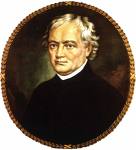 Ján Hollý(1785 – 1849)
narodil sa v Borskom Svätom Mikuláši
vyštudoval teológiu v Trnave – katolícky kňaz: v Maduniciach (najradšej písaval v prírode, v háji pod storočným dubom) – fara mu však zhorela, utrpel ťažké popáleniny a takmer oslepol
nakoniec sa uchýlil na Dobrú Vodu – tu ho navštevovali i štúrovci (Kráľ, Dobšinský, Hurban, Hodža, Štúr)
bol rečou i duchom bernolákovec
on stvoril z bernolákovčiny básnický jazyk a obohatil slovenskú literatúru o nové druhy a formy (epos, elégia, óda, pieseň)
jeho dielom vrcholí klasicizmus na Slovensku
Začal prekladmi antickej poézie do bernolákovčiny (Vergilia, Ovidia, Horatia). 
Neskôr píše tzv. víťazské básne, eposy (zo slovenskej histórie):
Svatopluk (1833)
Cirillo-Metodiada (1835)
Sláv (1839) – vybájený epos z čias dávnoveku Slovanov
Ospevoval v nich slávnu minulosť Slovanov, vyzdvihoval cenu slobody, lásky k vlasti

Okrem eposov píše aj kratšie epické básne a žalospevy , v ktorých poukazuje na biedu slovenského národného života: Naříkání Rastislava, Plač Matki Slávi nad sinami Savtoplukovími, Plač Matki Slávi nad odroďilími sinami 
idylickú pastiersku poéziu – Selanky 
Selanky (z rus. slova selo = dedina)
Obsahujú 21 básní, v ktorých ospevuje slovenskú prírodu, dedinský život a zvyky
SVATOPLUK
Prvé umelecké spracovanie časti slovenských dejín.
Vzor kompozície: Homérove a Vergíliove eposy
využíva časomieru (hexameter), hromadné výjavy bitiek, veštby, sny, zásahy bohov, rozvité prirovnania
Rovnako dodržiava aj základné kompozičné postupy eposu:
Epos má 12 spevov 
Propozíciu
Invokáciu
Začiatok in medias res
Propozícia
Spívám, jak hroznú Svatopluk na Karolmana védel 
  –     –     /  –     –   /  –   U   U / –     U   U / –   U   U  / – –
6 stôp – daktylo-spondejských - hexameter
vojnu, i jak víťaz, seba aj svój od jeho vlády 
 -    U  U/  -     -/   -    U U/  -     -   /  -  U U/ -   U
6 stôp – daktyl, spondej, trochej - hexamater
osvobodiv národ, nepodlehlý stal sa panovník 
a zmužilých veľké založil královstvo Slovákov.
INVOKÁCIA
Umko milá, jestľiž mňe si v mích kedi prispela pesňách,
Včil najvác prispej na pomoc; ťebe všecki ti dobre…
Tehdi ma už ponadíchňi; misel tvím zjasňi mi svetlom,
A všeľikú rozplaš tmu; abich tak hodňe o tíchto,
Od žádného ze všech posaváď až veščca ňereklích,
Prospevoval pótkách; a Svatopluka z mrákot i smutnéj
Vazbi na královskú hodnosť a na prestol uvédol.
SPEVY
Historické skutočnosti z 9. storočia.
Rastislav úspešne čelil náporu Východofranskej ríše, ktorá sa snažila podmaniť VM.
Svätopluk však zradou vydal Rastislava Nemcom (tí ho oslepili a zatvorili do kláštora).
Nakoniec zajali a uväznili aj Svätopluka.
Bavorská okupácia vyvolala na VM povstanie – Svätopluka poslali s povstalcami vyjednávať.
On sa však postavil do čela povstania a vyhnal Nemcov z VM.

Autor ale nevyzdvihuje iba postavu Svätopluka – snaží sa vyzdvihnúť zápas celého národa
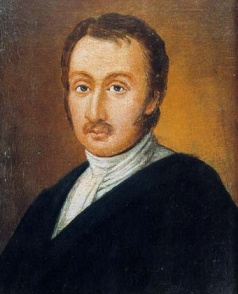 Ján Chalupka(1791 – 1871)
s jeho menom sú spojené začiatky slovenského divadla
v dielach podal pravdivý obraz súčasného života národa
je starším bratom autora Sama Chalupku (Mor ho!)
pôsobil ako profesor gymnázia či kňaz v Brezne, kde aj zomrel
píše v češtine a v nemčine
venuje sa najmä písaniu divadelných hier, v ktorých chcel priblížiť literatúru životu. 
je tvorcom slovenskej veselohry
tvorba
Kocúrkovo alebo Len aby sme v hanbe nezostali (1830)
- bola uvedená ako prvá hra prvého ochotníckeho divadelného krúžku (1830 – založený v Liptovskom Mikuláši Gašparom Fejérpataky-Belepotockým)

Ďalšie hry sú viac-menej pokračovaním Kocúrkova:
Všetko naopak (1832)
Trasorítka (1833)
Trinásta hodina (1835)
Starúš plesnivec alebo Štyri svadby na jednom pohrebe v Kocúrkove (1837)
PRÓZA
Bendeguz (1841, v nemčine napísaný satirický román, v ktorom zosmiešňuje výklady histórie Maďarov a vysmieva aj Slovákov, ktorí sa odrodili od národa a používajú radšej maďarčinu)
Chalupkove veselohry
majú kritický charakter
odohrávajú sa v malomestskom prostredí
poukazuje na chyby a nedostatky mešťanov cez iróniu a humor
nastavuje krivé zrkadlo meštianskej spoločnosti
veril, že meštianstvo (pozbavené týchto neduhov) môže uzdraviť slovenský spoločenský život
KOCÚRKOVO
- život slovenskej spoločnosti v 30.-tych rokoch 19. storočia
 - predstavil tu typ malého mesta
3 dejstvá
vykresľuje typy postáv predstavujúce nevyhnutný zánik feudalizmu – typizácia postáv
kritizuje chyby jednotlivcov, rodín i celých tried
Chyby slovenských ľudí: konzervatívnosť v osobnom a rodinkárskom sebectve, triedna neuvedomelosť, otrocká poníženosť voči šľachte, malomeštiacke prospechárstvo, neúprimnosť, odnárodňovanie, opičenie sa po cudzích vzoroch, po pánskom živote
postavy
zeman – cirkevný inšpektor pán z Chudobic (predstaviteľ feudalizmu – charakteristika mena: hoci bol chudobný, namýšľal si, že má veľkú moc)
čižmársky majster Tesnošil s rodinou (predstaviteľ malomestskej buržoázie – charakteristika mena: obuvník )
učiteľ Sloboda (mladá pokroková buržoázia – charakteristika mena: prinášajúci slobodu)
starý učiteľ Procházka s dcérou. 
Kudrlienka – nosila kudrlinky 
Ulap – strážnik 
Krivosúd – richtár 

Iba učitelia si vážili tradície a ochraňovali ich. 
Ostatní lipli na stavovských výsadách, bolo pre nich charakteristické chvastúnstvo, zadubenosť k tvorivému činu, túžba čosi znamenať (aj za cenu napodobňovania vyšších vrstiev a poklonkovania - používajú skomolené maďarské a latinské frázy)
DEJ a KONFLIKT
dejstvo: u Tesnošilovcov
rada rozhodla, že odvolá starého rektora a príjmu nového, Turčana Slobodu
Tesnošilová ho chce získať za manžela pre dcéru („aby sme v hanbe nezostali“)
2. dejstvo: v lese
Slobodu so študentmi napadnú traja zbojníci (Rajnoha, Gorazd, Krahulec )
3. dejstvo: u pána z Chudobic
Pán z Chudobíc (pôvodom Slovák) prikazuje Slobodovi, aby učil po maďarsky, ale on pánovi z Chudobíc vraví: 
„Deti po maďarsky učiť budem, ale zabudnúť na materinský jazyk im nedám." 
Sloboda sa zaľúbi do Ľudmily, dcéry starého rektora Procházku a požiada ju o ruku. 
Takto ostávajú Tesnošilovci v hanbe a ich suseda Vojteška sa im vysmieva.